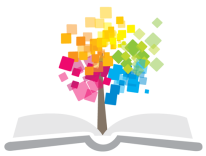 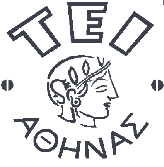 Ανοικτά Ακαδημαϊκά Μαθήματα στο ΤΕΙ Αθήνας
Δίκτυα Υπολογιστών ΙΙ (Ε)
Εργαστηριακή άσκηση - Δυναμική δρομολόγηση (RIP)

Ιφιγένεια Φουντά

Τμήμα Μηχανικών Πληροφορικής Τ.Ε.
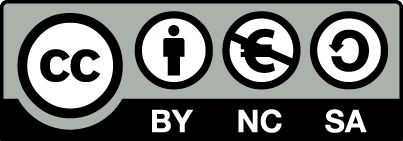 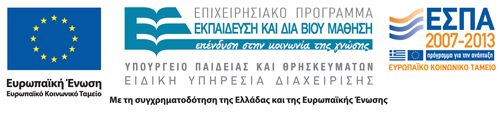 1
Πρωτόκολλο RIP
Στόχος
α. η κατανόηση της δυναμικής δρομολόγησης μέσω της διαμόρφωσης του πρωτοκόλλου RIP στους δρομολογητές του διαδικτύου μας

β. η κατανόηση του μηχανισμού προσομοίωσης “διασύνδεσης διαδικτύου με ISP” μέσω της χρήσης ιδεατού interface (loopback) και του ορισμού & διάδοσης  προεπιλεγμένης διαδρομής.
Lan 1
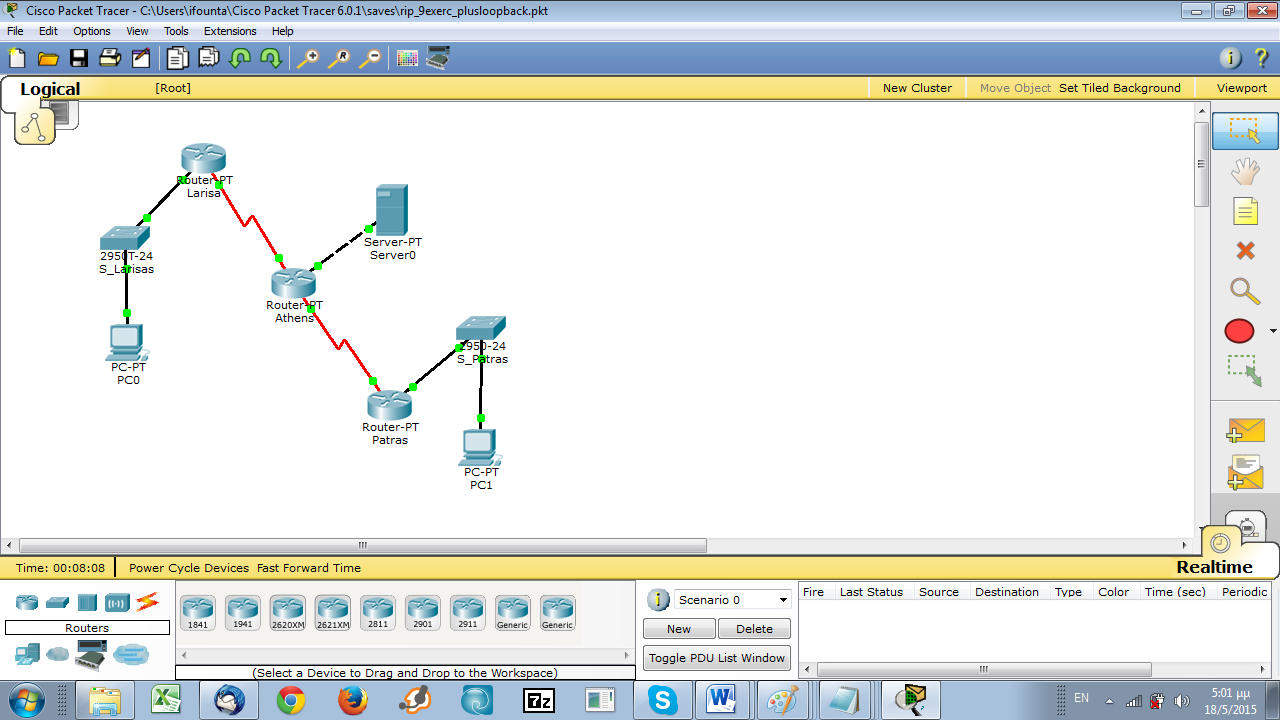 Lan 2
Lan 3
Πρωτόκολλο RIP
Σενάριο
Διευθυνσιοδότηση διαδικτύου από το  Pool διευθύνσεων 195.130.100.192/26
Εφαρμογή δυναμικής δρομολόγησης στους δρομολογητές του διαδικτύου μας μέσω διαμόρφωσης  του πρωτοκόλλου  rip v2
Υλοποίηση προσομοίωσης διασύνδεσης του διαδικτύου μας με ISP στον δρομολογητή  larisa με:
Ορισμό σημείου διασύνδεσης με ISP (loopback interface)
Ορισμό προεπιλεγμένου δρομολογίου (default route)
Διάδοση του προεπιλεγμένου δρομολογίου στους άλλους δρομολογητές μέσω RIP (default-information originate)
Lan 1
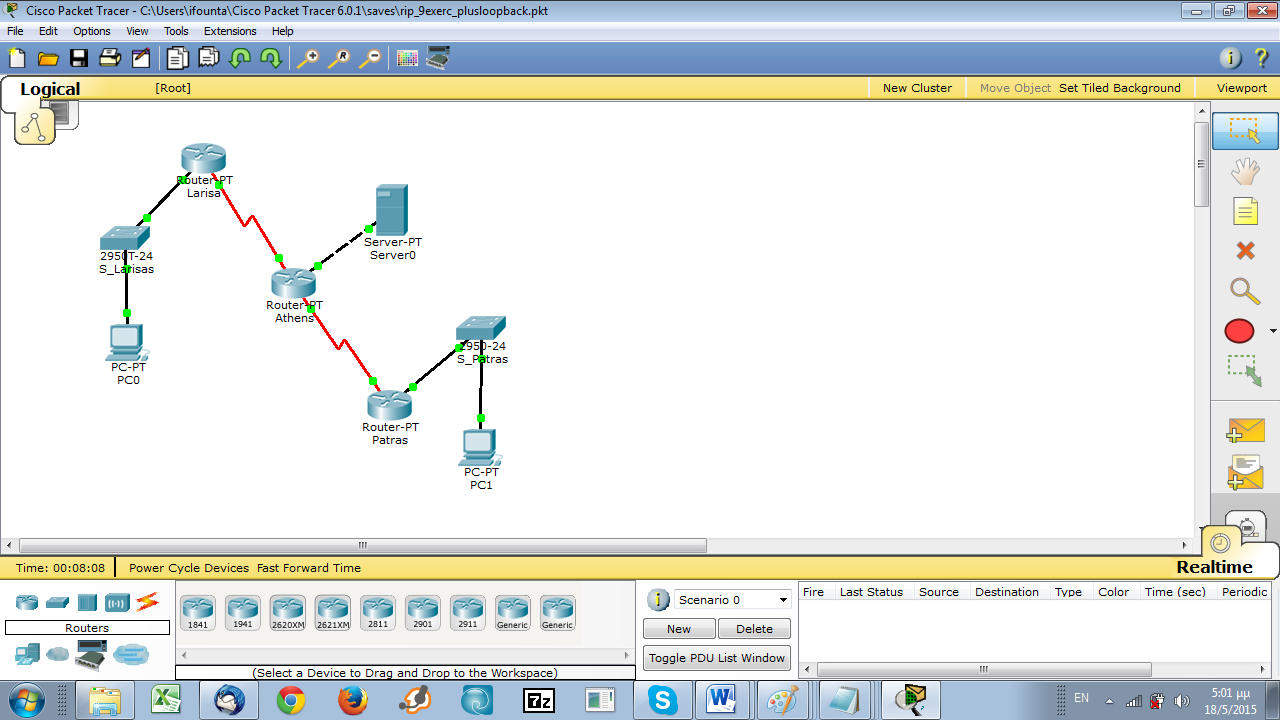 Lan 2
Lan 3
Πρωτόκολλο RIP
Υλοποίηση
 Διευθυνσιοδότηση διαδικτύου από το  Pool διευθύνσεων 195.130.100.192/26
Αποδίδουμε IP διευθύνσεις στο διαδίκτυο με τη μέγιστη δυνατή οικονομία από το pool διευθύνσεων 195.130.100.192     λαμβάνοντας υπόψη μας τα παρακάτω:
 Στο τοπικό δίκτυο L1 μπορούν να συνδεθούν το πολύ μέχρι 6 PCs, 
Στο τοπικό δίκτυο L3 μπορούν να συνδεθούν το πολύ μέχρι  22 PCs 
Στο τοπικό δίκτυο L2 καθώς και στα WAN δίκτυα διασύνδεσης η κατάσταση θα παραμείνει όπως φαίνεται στο σχήμα.
Lan 1
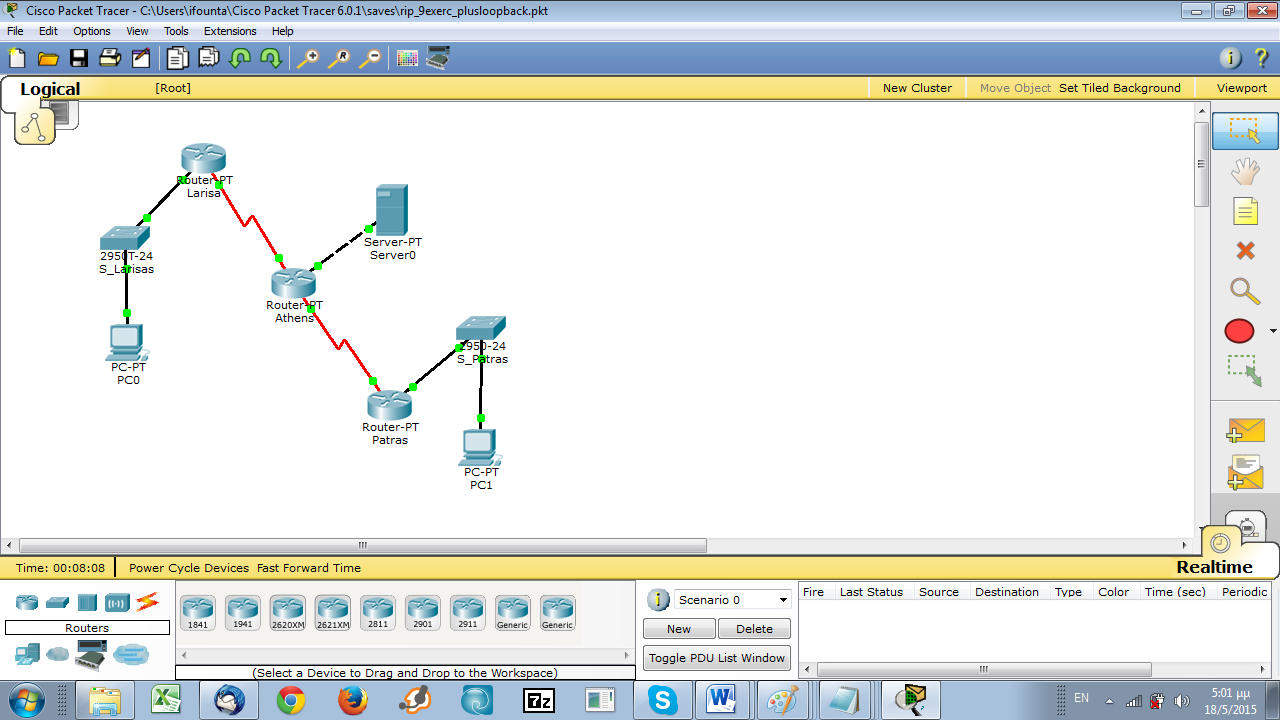 Lan 2
Lan 3
Πρωτόκολλο RIP
Υλοποίηση (συνέχεια) - Διευθυνσιοδότηση διαδικτύου
W1
195.130.100.244
Lan 1
195.130.100.224/28
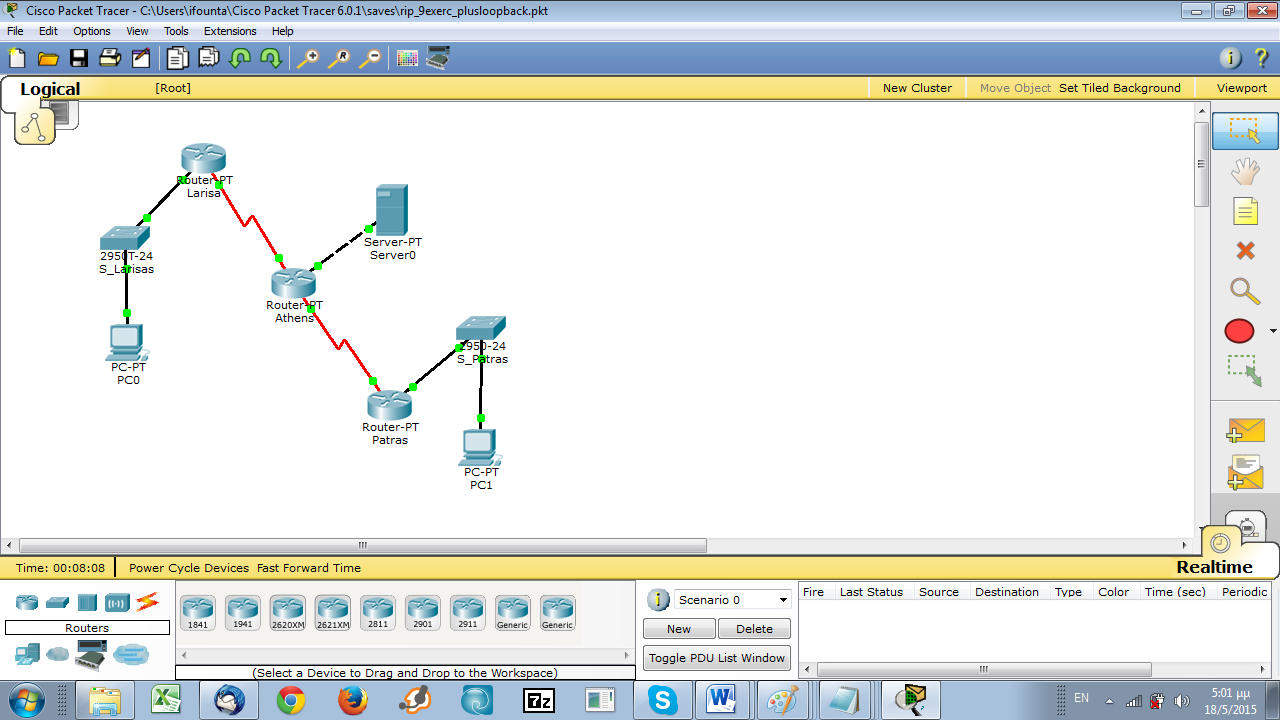 Lan 2
195.130.100.240/30
Lan 3
195.130.100.192/27
W2
195.130.100.248
Πρωτόκολλο RIP
Υλοποίηση (συνέχεια) 
2.  Εφαρμογή δυναμικής δρομολόγησης στους δρομολογητές του διαδικτύου μας μέσω διαμόρφωσης  του πρωτοκόλλου  rip v2
Lan 1
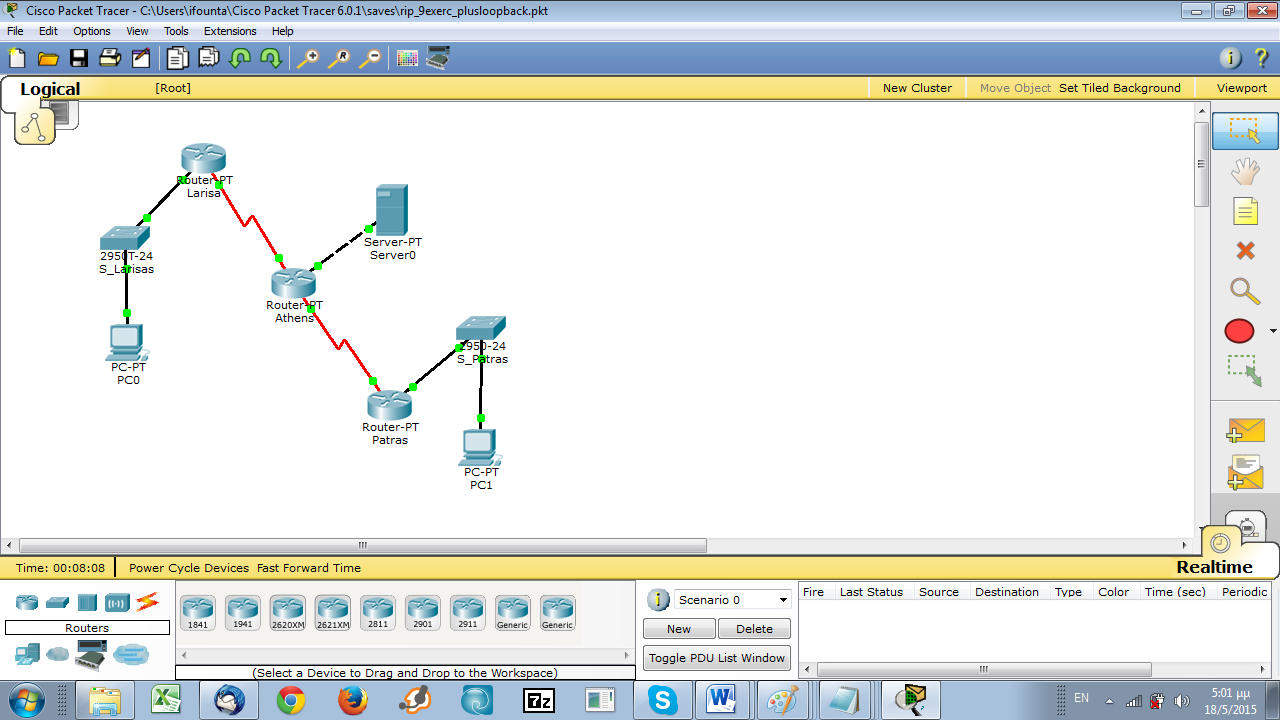 Lan 2
Lan 3
Χρήσιμες εντολές 

Router rip
Version 2
Network  <ip address>
Network  <ip address>
Default-information originate
Πρωτόκολλο RIP
Υλοποίηση (συνέχεια) 
3. Υλοποίηση προσομοίωσης διασύνδεσης του διαδικτύου μας με ISP στον δρομολογητή  larisa:

Ορισμός σημείου διασύνδεσης με ISP (loopback interface)
Lan 1
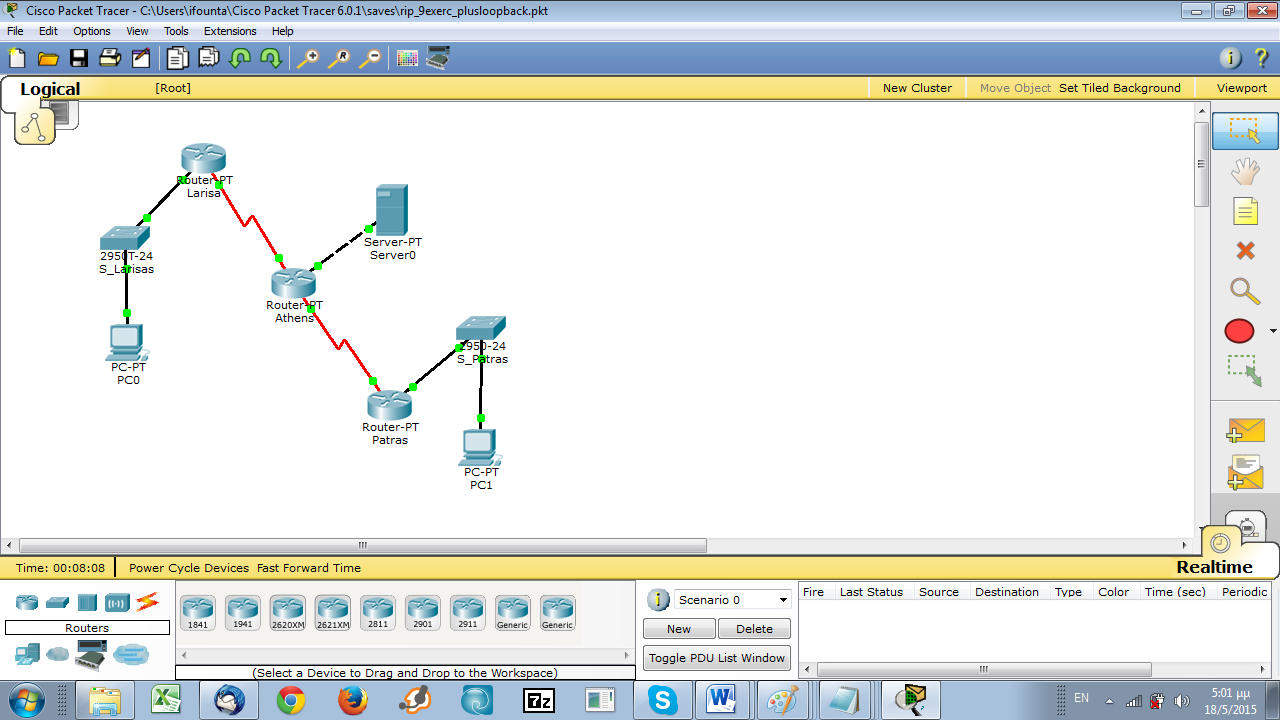 Lan 2
Lan 3
Χρήσιμες εντολές 

Larisa(config)# interface Loopback0
Larisa(config-if)#ip address 172.16.1.1 255.255.255.0
Πρωτόκολλο RIP
Υλοποίηση (συνέχεια) 
3. Υλοποίηση προσομοίωσης διασύνδεσης του διαδικτύου μας με ISP στον δρομολογητή  larisa:

Ορισμός προεπιλεγμένου δρομολογίου (default route)
Lan 1
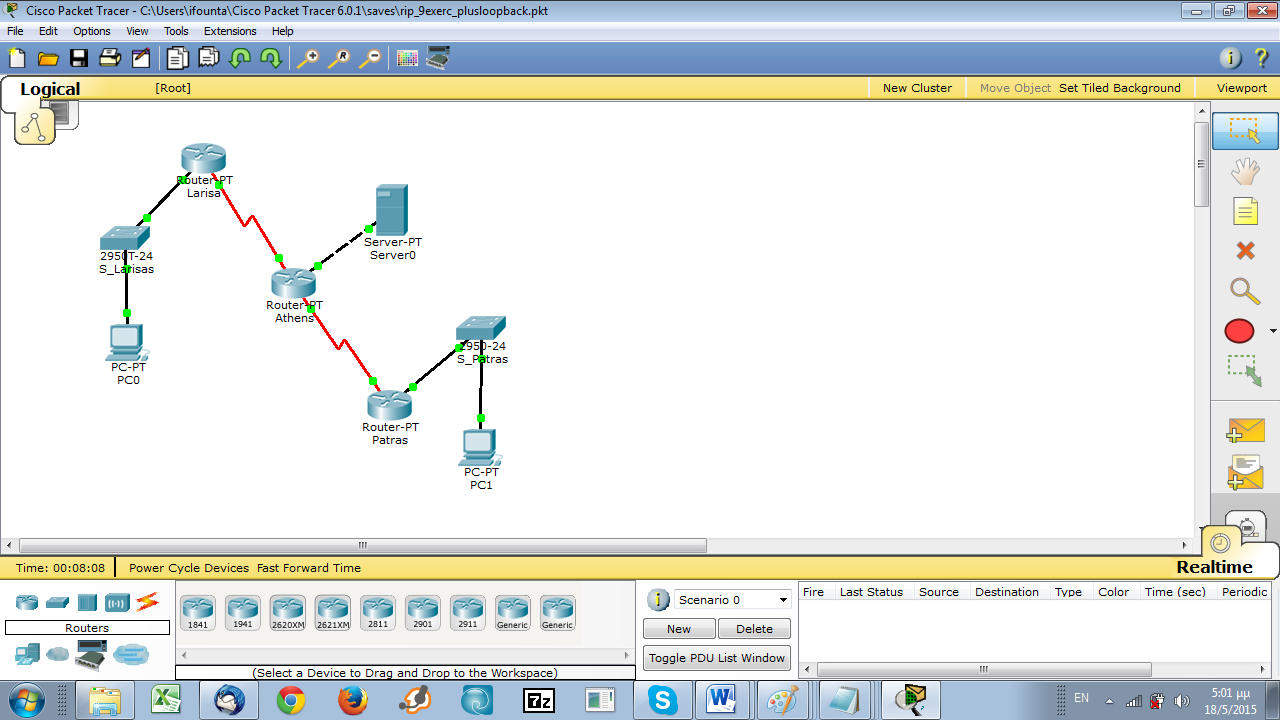 Lan 2
Lan 3
Χρήσιμες εντολές 

 Larisa(config)# ip route 0.0.0.0 0.0.0.0 Loopback0
Πρωτόκολλο RIP
Υλοποίηση (συνέχεια) 
3. Υλοποίηση προσομοίωσης διασύνδεσης του διαδικτύου μας με ISP στον δρομολογητή  larisa:

c. Διάδοση του προεπιλεγμένου δρομολογίου στους άλλους δρομολογητές μέσω RIP (default-information originate)
Lan 1
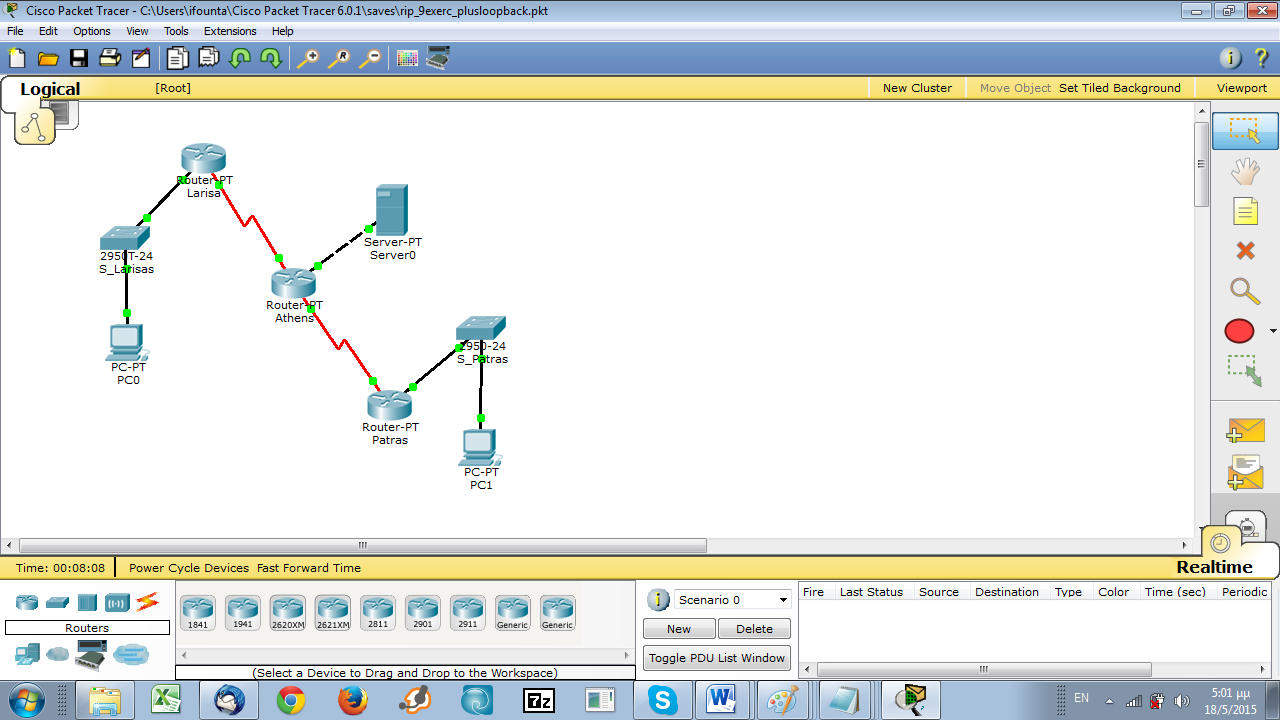 Lan 2
Lan 3
Χρήσιμες εντολές 

 Router rip
……………………..
Default-information originate
Πρωτόκολλο RIP
Χρήσιμες εντολές
Router rip
Network xxx.xxx.xxx.xxx
Network yyy.yyy.yyy.yyy 
Version 2
Default-information originate

Προσομοίωση διασύνδεσης με ISP στον δρομολογητή  larisa με χρήση loopback:
      Interface looback0
        Ip address 172.16.1.1 255.255.255.0

Χρήση προεπιλεγμένου δρομολογίου στον δρομολογητή  larisa  
       Ip route 0.0.0.0   0.0.0.0 looback0

& διάδοσή του στους άλλους δρομολογητές μέσω RIP
Default-information originate
Lan 1
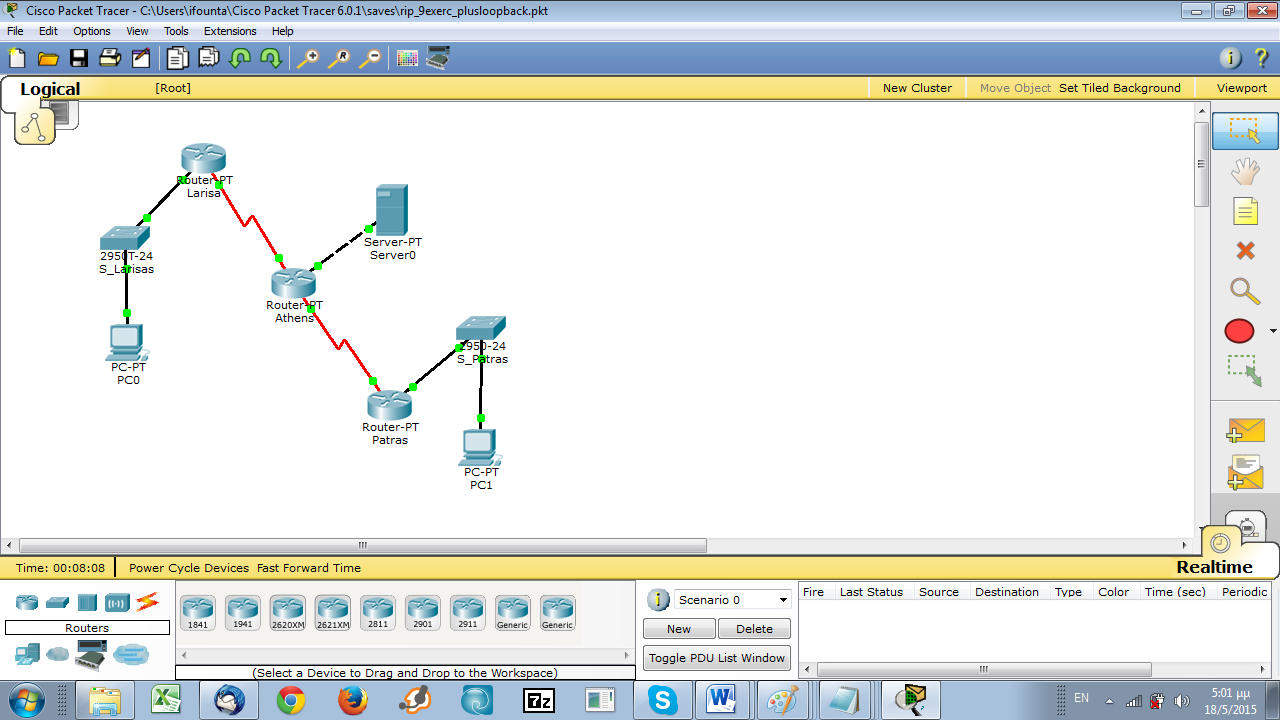 Lan 2
Lan 3
Τέλος Ενότητας
Ερωτήσεις;
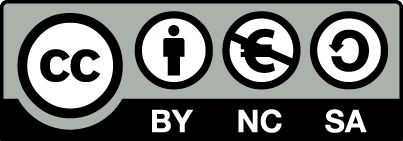 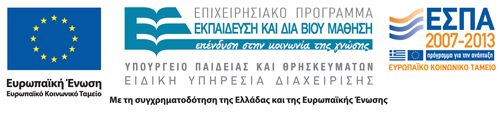 Σημειώματα
Σημείωμα Αναφοράς
Copyright Τεχνολογικό Εκπαιδευτικό Ίδρυμα Αθήνας, Ιφιγένεια Φουντά 2014. Ιφιγένεια Φουντά. «Δίκτυα Υπολογιστών ΙΙ (Ε). Εργαστηριακή άσκηση - Δυναμική δρομολόγηση (RIP)». Έκδοση: 1.0. Αθήνα 2014. Διαθέσιμο από τη δικτυακή διεύθυνση: ocp.teiath.gr.
Σημείωμα Αδειοδότησης
Το παρόν υλικό διατίθεται με τους όρους της άδειας χρήσης Creative Commons Αναφορά, Μη Εμπορική Χρήση Παρόμοια Διανομή 4.0 [1] ή μεταγενέστερη, Διεθνής Έκδοση.   Εξαιρούνται τα αυτοτελή έργα τρίτων π.χ. φωτογραφίες, διαγράμματα κ.λ.π., τα οποία εμπεριέχονται σε αυτό. Οι όροι χρήσης των έργων τρίτων επεξηγούνται στη διαφάνεια  «Επεξήγηση όρων χρήσης έργων τρίτων». 
Τα έργα για τα οποία έχει ζητηθεί άδεια  αναφέρονται στο «Σημείωμα  Χρήσης Έργων Τρίτων».
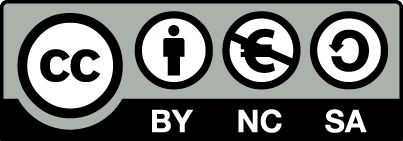 [1] http://creativecommons.org/licenses/by-nc-sa/4.0/ 
Ως Μη Εμπορική ορίζεται η χρήση:
που δεν περιλαμβάνει άμεσο ή έμμεσο οικονομικό όφελος από την χρήση του έργου, για το διανομέα του έργου και αδειοδόχο
που δεν περιλαμβάνει οικονομική συναλλαγή ως προϋπόθεση για τη χρήση ή πρόσβαση στο έργο
που δεν προσπορίζει στο διανομέα του έργου και αδειοδόχο έμμεσο οικονομικό όφελος (π.χ. διαφημίσεις) από την προβολή του έργου σε διαδικτυακό τόπο
Ο δικαιούχος μπορεί να παρέχει στον αδειοδόχο ξεχωριστή άδεια να χρησιμοποιεί το έργο για εμπορική χρήση, εφόσον αυτό του ζητηθεί.
Επεξήγηση όρων χρήσης έργων τρίτων
Δεν επιτρέπεται η επαναχρησιμοποίηση του έργου, παρά μόνο εάν ζητηθεί εκ νέου άδεια από το δημιουργό.
©
διαθέσιμο με άδεια CC-BY
Επιτρέπεται η επαναχρησιμοποίηση του έργου και η δημιουργία παραγώγων αυτού με απλή αναφορά του δημιουργού.
διαθέσιμο με άδεια CC-BY-SA
Επιτρέπεται η επαναχρησιμοποίηση του έργου με αναφορά του δημιουργού, και διάθεση του έργου ή του παράγωγου αυτού με την ίδια άδεια.
διαθέσιμο με άδεια CC-BY-ND
Επιτρέπεται η επαναχρησιμοποίηση του έργου με αναφορά του δημιουργού. 
Δεν επιτρέπεται η δημιουργία παραγώγων του έργου.
διαθέσιμο με άδεια CC-BY-NC
Επιτρέπεται η επαναχρησιμοποίηση του έργου με αναφορά του δημιουργού. 
Δεν επιτρέπεται η εμπορική χρήση του έργου.
Επιτρέπεται η επαναχρησιμοποίηση του έργου με αναφορά του δημιουργού.
και διάθεση του έργου ή του παράγωγου αυτού με την ίδια άδεια
Δεν επιτρέπεται η εμπορική χρήση του έργου.
διαθέσιμο με άδεια CC-BY-NC-SA
διαθέσιμο με άδεια CC-BY-NC-ND
Επιτρέπεται η επαναχρησιμοποίηση του έργου με αναφορά του δημιουργού.
Δεν επιτρέπεται η εμπορική χρήση του έργου και η δημιουργία παραγώγων του.
διαθέσιμο με άδεια 
CC0 Public Domain
Επιτρέπεται η επαναχρησιμοποίηση του έργου, η δημιουργία παραγώγων αυτού και η εμπορική του χρήση, χωρίς αναφορά του δημιουργού.
Επιτρέπεται η επαναχρησιμοποίηση του έργου, η δημιουργία παραγώγων αυτού και η εμπορική του χρήση, χωρίς αναφορά του δημιουργού.
διαθέσιμο ως κοινό κτήμα
χωρίς σήμανση
Συνήθως δεν επιτρέπεται η επαναχρησιμοποίηση του έργου.
Διατήρηση Σημειωμάτων
Οποιαδήποτε αναπαραγωγή ή διασκευή του υλικού θα πρέπει να συμπεριλαμβάνει:
το Σημείωμα Αναφοράς
το Σημείωμα Αδειοδότησης
τη δήλωση Διατήρησης Σημειωμάτων
το Σημείωμα Χρήσης Έργων Τρίτων (εφόσον υπάρχει)
μαζί με τους συνοδευόμενους υπερσυνδέσμους.
Χρηματοδότηση
Το παρόν εκπαιδευτικό υλικό έχει αναπτυχθεί στo πλαίσιo του εκπαιδευτικού έργου του διδάσκοντα.
Το έργο «Ανοικτά Ακαδημαϊκά Μαθήματα στο ΤΕΙ Αθήνας» έχει χρηματοδοτήσει μόνο την αναδιαμόρφωση του εκπαιδευτικού υλικού. 
Το έργο υλοποιείται στο πλαίσιο του Επιχειρησιακού Προγράμματος «Εκπαίδευση και Δια Βίου Μάθηση» και συγχρηματοδοτείται από την Ευρωπαϊκή Ένωση (Ευρωπαϊκό Κοινωνικό Ταμείο) και από εθνικούς πόρους.
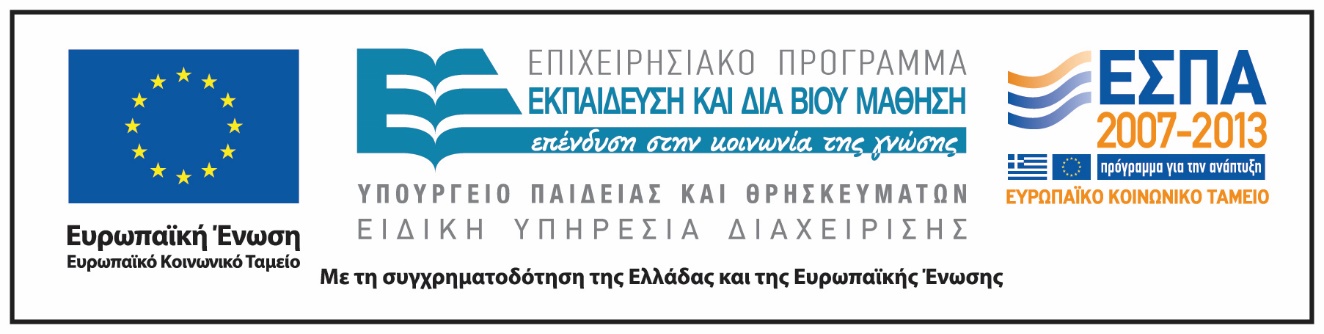